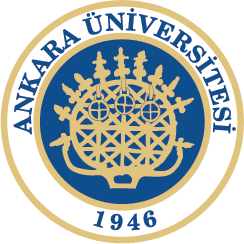 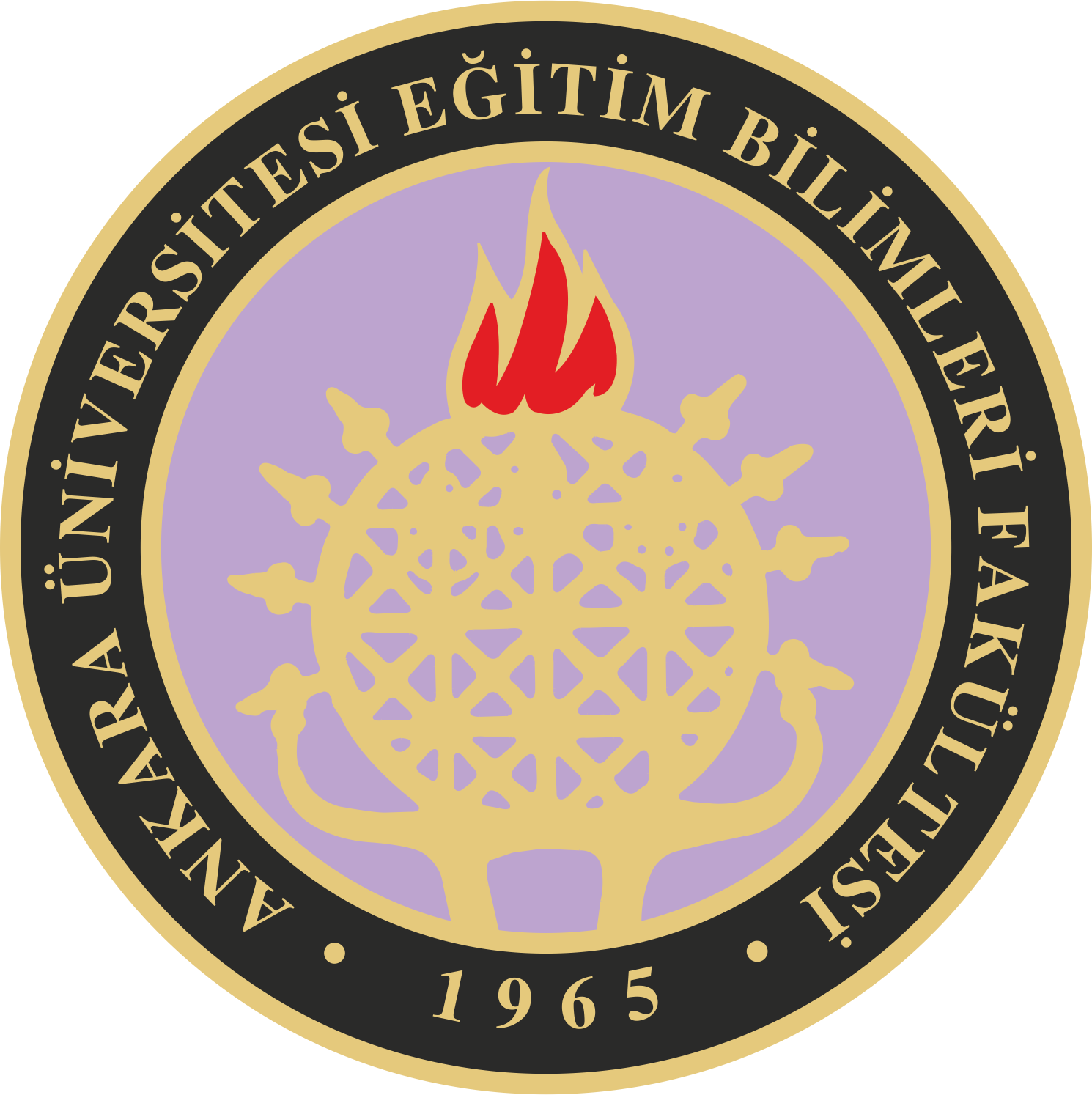 AOÖ406OKUL ÖNCESİNDE KAYNAŞTIRMA PROGRAMLARI
Doç. Dr. Hatice BAKKALOĞLU
DERSİN GEREKLİLİKLERİ
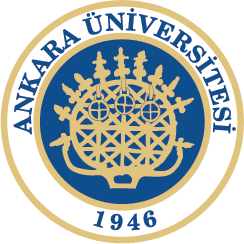 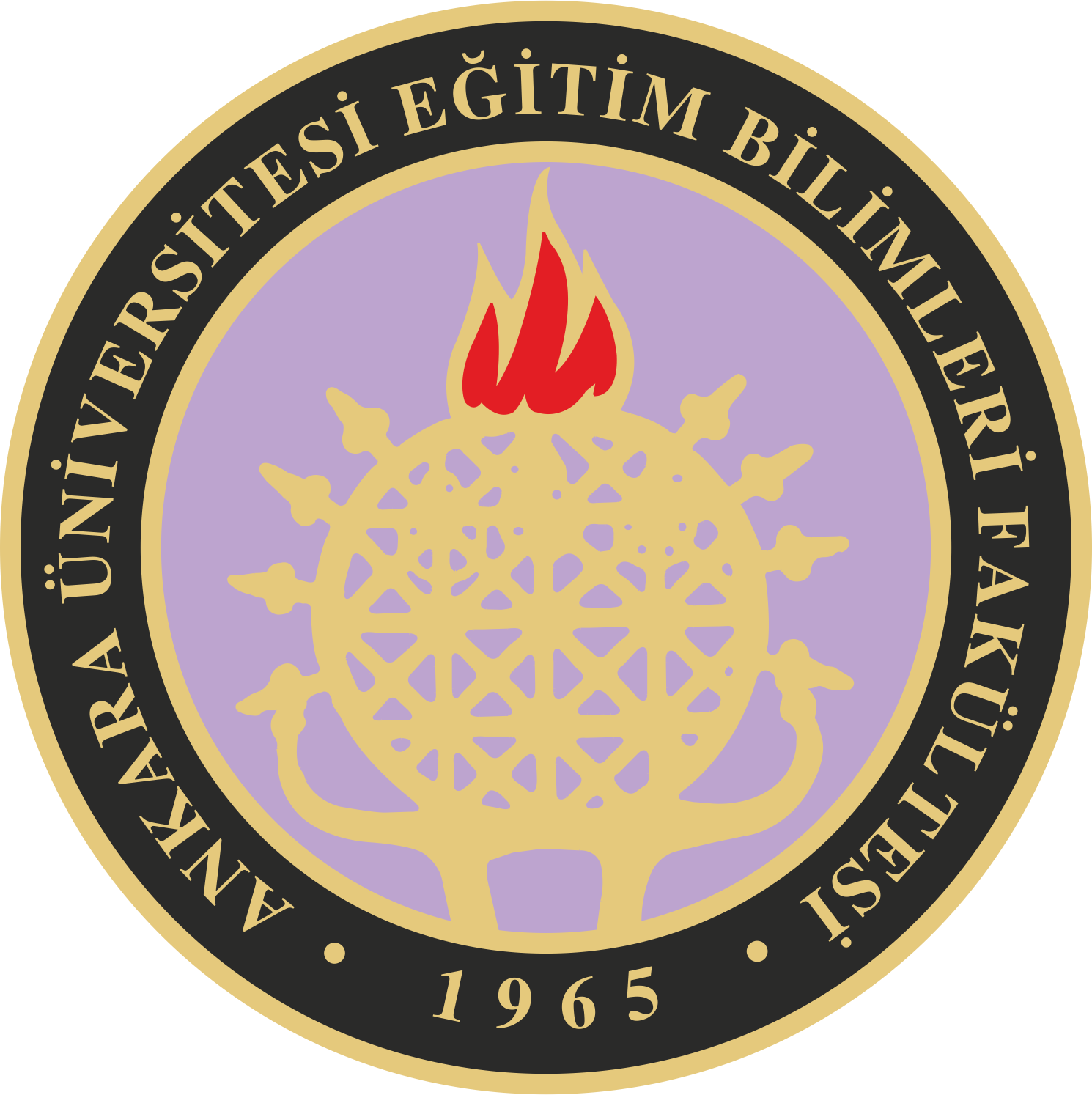 Derse devam zorunludur.
Her öğrenci okuma listesinde verilen makaleleri ve kitapları okumak ve sınıfta makalelerle ilgili tartışmalara katılmakla yükümlüdür.
Her öğrenci, OKUL ÖNCESİNDE KAYNAŞTIRMA PROGRAMLARI DERSİ DÖNEM SONU ÖDEVİ’ni yapmakla yükümlüdür. Bu ödevi yaparken staja gittiğiniz sınıftaki farklı özellikleri olan bir çocuğu okul öncesi ortamda gözleyecek ve bu çocuk  hakkında ayrıntılı bilgi toplayacaksınız. Topladığınız bilgiler ve gözlemleriniz doğrultusunda  size verilen dönem sonu ödevini tamamlamanız ve final tarihinden önceki son derste ya da final sınavında sorumlu öğretim elemanına vermeniz gerekmektedir. Hazırlayacağınız ödevin formatı size daha sonra verilecektir.
Her hangi bir engeli ya da yetersizliği olan öğrenciler, dersten sorumlu öğretim üyesi ile daha sonra görüşebilir. Bu öğrenciler için derse ilişkin  gerekli uyarlamalar yapılacaktır.
Doç. Dr. Hatice BAKKALOĞLU
2
KAYNAKLAR
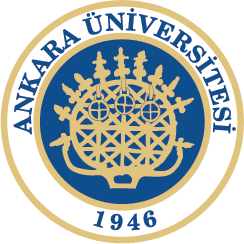 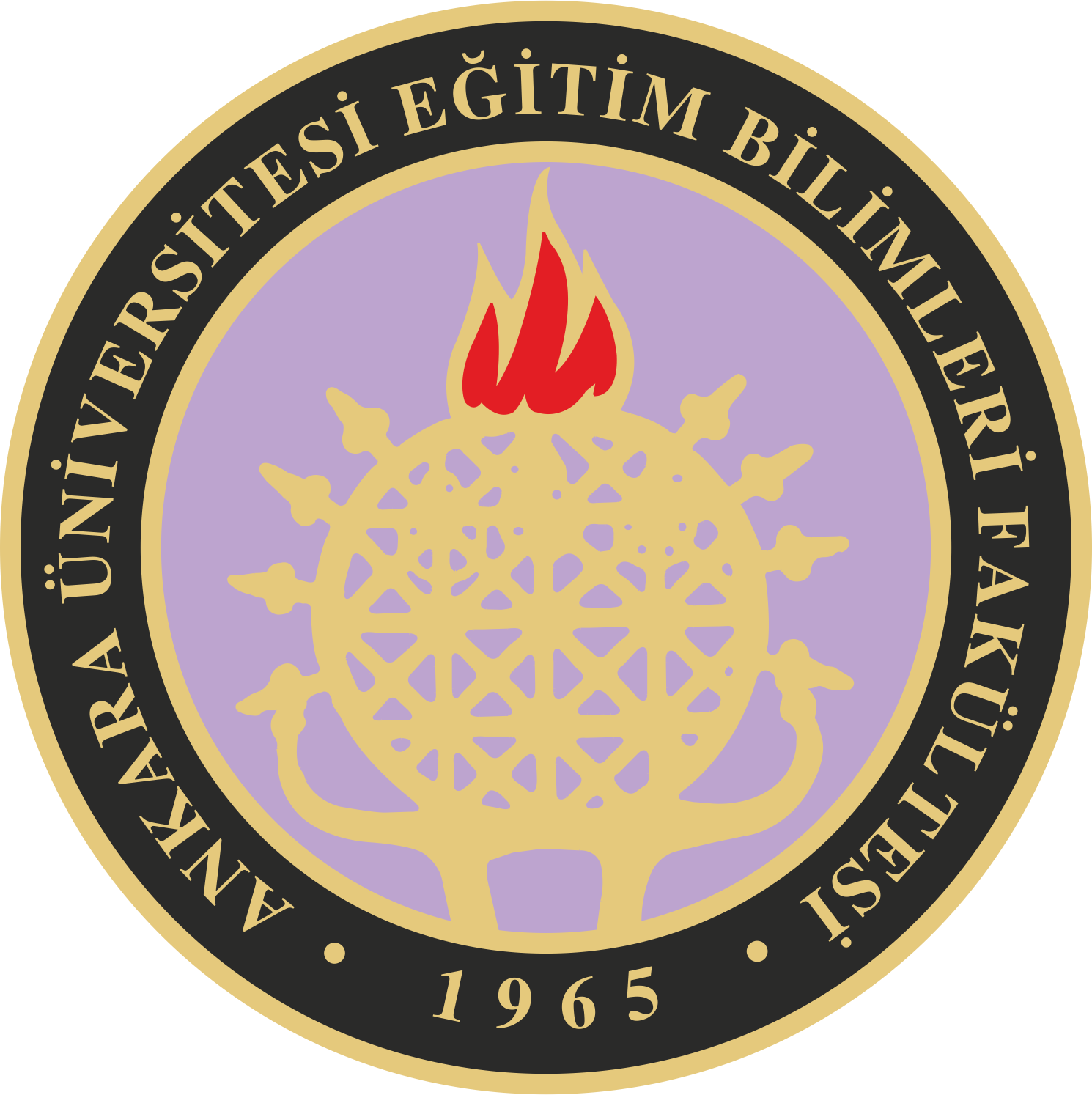 Altun, T., & Gülben, A. (2009). Okul öncesinde özel gereksinim duyan çocukların eğitimindeki uygulamalar ve karşılaşılan sorunların öğretmen görüşleri açısından değerlendirilmesi. Ahmet Keleşoğlu Eğitim Fakültesi Dergisi, 28, 253-272. 
Bakkaloğlu, H. (Çev. Eds.). (2014). Özel gereksinimli küçük çocukların öğretiminde temel yapı taşları. Ankara: Pegem Akademi. 
Bakkaloğlu, H. (2013). Ebeveynlerin gözüyle özel gereksinimli çocukların erken müdahaleden okul öncesi programlara geçiş süreci. Eğitim ve Bilim, 38 (169), 311-327.
Bozarslan, B., &  Batu, E. S. (2014). Özel anaokullarında çalışan eğiticilerin okulöncesi dönemde kaynaştırma ile ilgili görüş ve önerileri. Abant İzzet Baysal Üniversitesi Eğitim Fakültesi Dergisi, 14 (2), 86-108.
Dikici-Sığırtmaç, A., Hoş, G., Abbak, B. S. (2011). Okul öncesi öğretmenlerinin kaynaştırma eğitiminde yaşanan sorunlara yönelik çözüm yolları ve önerileri. Kırşehir Eğitim Fakültesi Dergisi, 12 (4), 205-223.
Ergin, E., & Bakkaloğlu, H. (2015). Kaynaştırma uygulamaları yürütülen okul öncesi sınıflarda sınıf içi geçişlerin kolaylaştırılması. Ankara Üniversitesi Eğitim Bilimleri Fakültesi Özel Eğitim Dergisi, 16 (2), 173-191.
Gök, G. & Erbaş, D. (2011). Okulöncesi eğitimi öğretmenlerinin kaynaştırma eğitimine ilişkin görüşleri ve önerileri. International Journal of Early Childhood Special Education, 3 (1), 66-87.
Özaydın, L., & Çolak, A. (2011). Okul öncesi öğretmenlerinin kaynaştırma eğitimine ve okul öncesi eğitimde kaynaştırma eğitimi hizmetiçi eğitim programına ilişkin görüşleri. Kalem Eğitim ve İnsan Bilimleri Dergisi, 1 (1), 189-226.
Özen, A, Ergenekon, Y., Kürkçüoğlu, B., & Genç, D. (2013). Kaynaştırma öğrencisi olan okulöncesi öğretmenlerinin sınıflarında yaptıkları öğretim uygulamalarının belirlenmesi. Anadolu Üniversitesi Sosyal Bilimler Dergisi, 13 (2), 153.166.
Sucuoğlu, B., & Bakkaloğlu, H. (2013). Okul öncesinde kaynaştırma. Ankara: Kök Yayıncılık.
Sucuoğlu, B., Bakkaloğlu, H., İşcen, F., Demir, Ş., & Akalın, S. (2014). Okul öncesi öğretmenlerinin kaynaştırmaya ilişkin bilgi düzeyleri. Kuram ve Uygulamada Eğitim Bilimleri, 14 (4), 1467-1495.
Şen, S. (2003). Okul öncesi eğitim kurumlarında görev yapan öğretmenlerin eğitim gereksinimlerinin saptanması ve hizmet-içi eğitimle yetiştirilmesi. Eğitim Araştırmaları Dergisi, 13, 111-121. 
Varlıer, G. & Vuran, S. (2006). Okul öncesi eğitimi öğretmenlerinin kaynaştırmaya ilişkin görüşleri. Kuram ve Uygulamada Eğitim Bilimleri, 6 (2), 533-585.
Doç. Dr. Hatice BAKKALOĞLU
3
DERS İÇERİĞİ
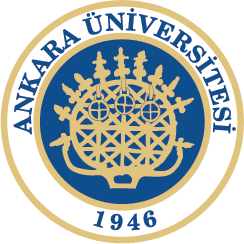 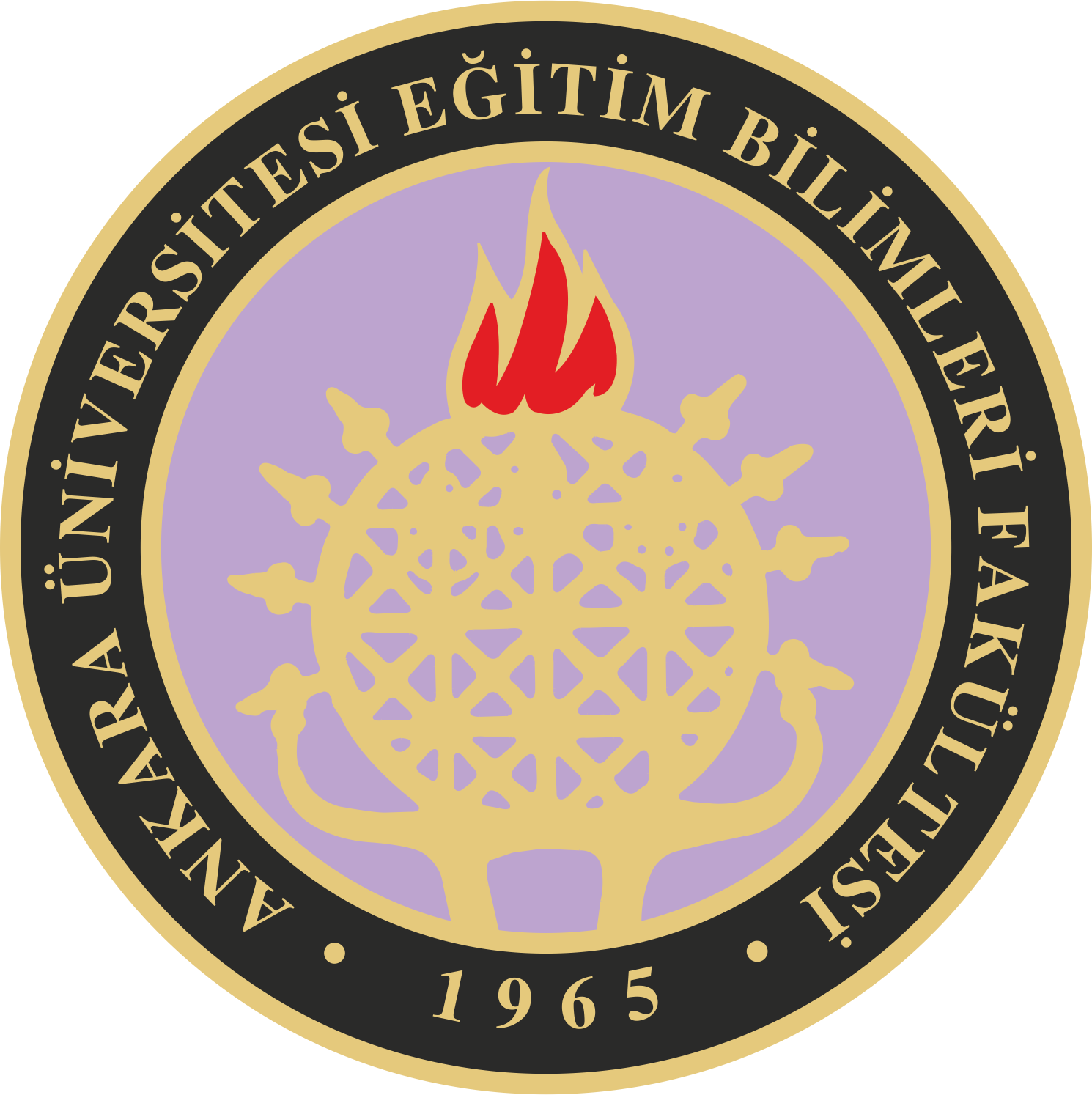 ÜNİTE I. KAYNAŞTIRMA MODELİ VE ÖZEL GEREKSİNİMLİ ÇOCUKLARIN ÖZELLİKLERİ
ÜNİTE II. OKUL ÖNCESİNDE PERFORMANS DEĞERLENDİRME VE BİREYSELLEŞTİRİLMİŞ EĞİTİM PLANLARININ HAZIRLANMASI
ÜNİTE III. OKUL ÖNCESİNDE ÖĞRETİMİN BİREYSELLEŞTİRİLMESİ VE ÖĞRETİMSEL UYARLAMALAR
ÜNİTE IV. OKUL ÖNCESİ SINIFLARDA SINIF YÖNETİMİ VE PROBLEM DAVRANIŞLARIN KONTROLÜ
ÜNİTE V. OKUL ÖNCESİ KAYNAŞTIRMA ORTAMLARINDA DOĞAL ÖĞRETİM
ÜNİTE VI. OKUL ÖNCESİ KAYNAŞTIRMA ORTAMLARINDA DİL VE KONUŞMANIN DESTEKLENMESİ
ÜNİTE VII. OKUL ÖNCESİ KAYNAŞTIRMA UYGULAMALARINDA AİLELERLE İLETİŞİM VE İŞBİRLİĞİ
Doç. Dr. Hatice BAKKALOĞLU
4